LESSON5-4 Petty Cash
Learning Objectives
LO9 	Establish a petty cash fund.
LO10 	Prepare a petty cash report.
LO11 	Replenish a petty cash fund.
Lesson 5-4
Establishing a Petty Cash Fund
LO9
An amount of cash kept on hand and used for making small payments is called petty cash.
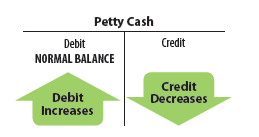 SLIDE 2
Lesson 5-4
Establishing a Petty Cash Fund
LO9
January 19. Paid cash to establish a petty cash fund, $100.00. Check No. 8.
Petty Cash
100.00
1
Cash
Date
Source Document
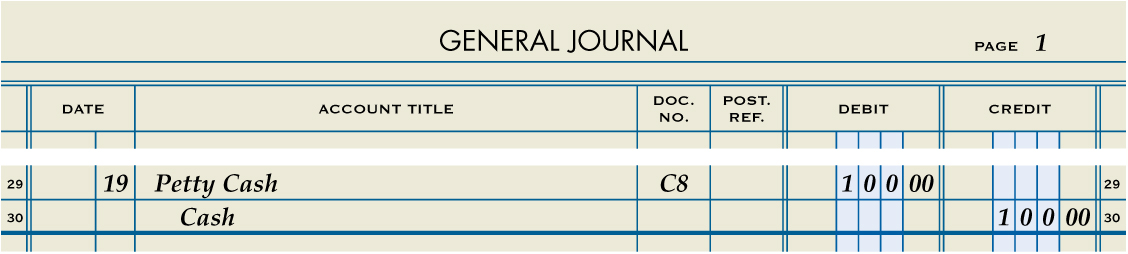 100.00
4
3
2
Debit
1.	Write the date in the Date column.
Credit
2.	Write the title of the account to be debited in the Account Title column. Record the amount debited in the Debit column.
3.	On the next line, indented, write the title of the amount credited in the Account Title column. Write the credit amount in the Credit column.
4.	Write the source document number in the Doc. No. column.
SLIDE 3
Lesson 5-4
Making Payments from a Petty Cash Fund with a Petty Cash Slip
LO9
A form showing proof of a petty cash payment is called a petty cash slip.
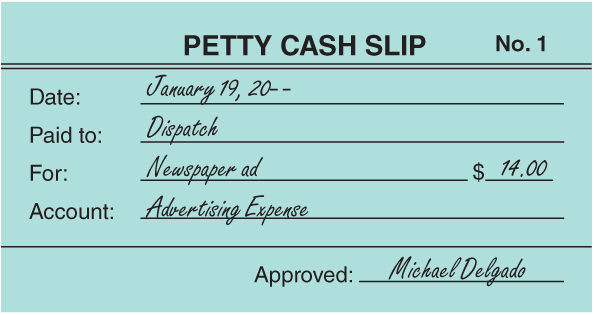 SLIDE 4
Lesson 5-4
Petty Cash Report
LO10
A petty cash on hand amount that is less than the recorded amount is called cash short.
A petty cash on hand amount that is more than the recorded amount is called cash over. 
The custodian prepares a petty cash report when the petty cash fund is to be replenished.
SLIDE 5
Lesson 5-4
Petty Cash Report
LO10
1
Date and Custodian Name
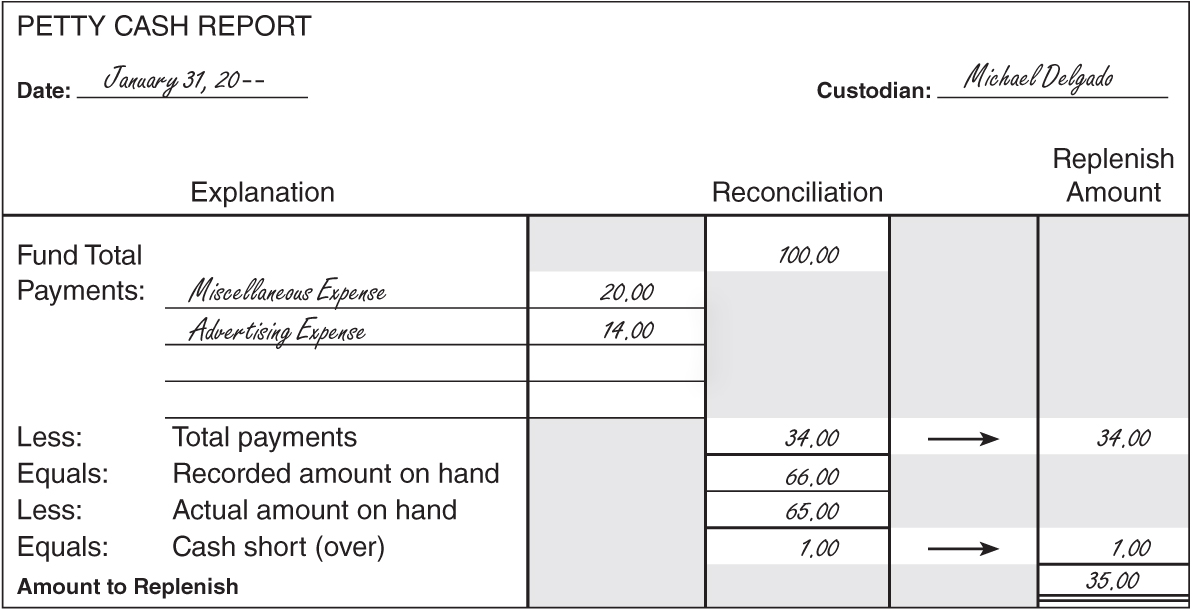 2
Fund Total
Payments by General Ledger Account
4
Total Payments
3
5
Recorded Amount on Hand
6
Actual Cash on Hand
Subtract the actual cash on hand from the recorded amount on hand.
7
8
Amount to
Replenish
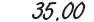 SLIDE 6
Lesson 5-4
Replenishing Petty Cash
LO11
Account title—Cash Short and Over 
Debited when cash is short 
Credited when cash is over
Account balance
Either a debit or credit
Usually a debit 
Petty cash fund more likelyto be short than over
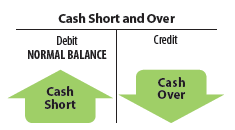 SLIDE 7
Lesson 5-4
Replenishing Petty Cash
LO11
January 31. Paid cash to replenish the petty cash fund, $35.00: Miscellaneous Expense, $20.00; Advertising, $14.00, Cash Short and Over, $1.00. Check No. 11.
Miscellaneous Expense
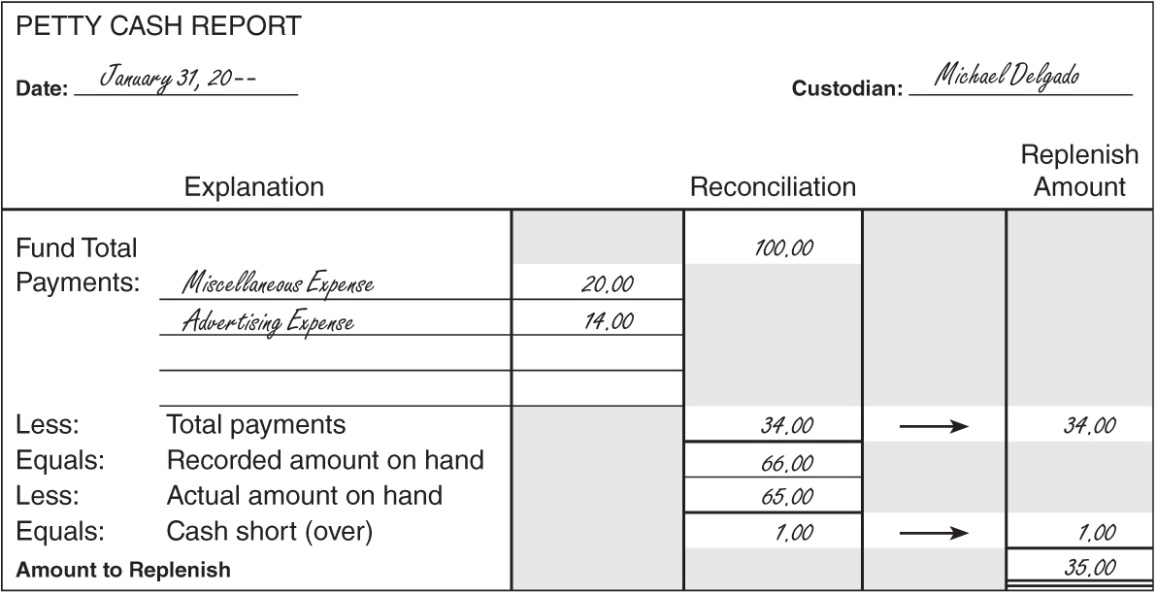 20.00
Advertising Expense
14.00
Cash Short and Over
1.00
Cash
35.00
Cash Short (a Debit) or Cash Over (a Credit)
Date
Debits
Credit
1
2
4
3
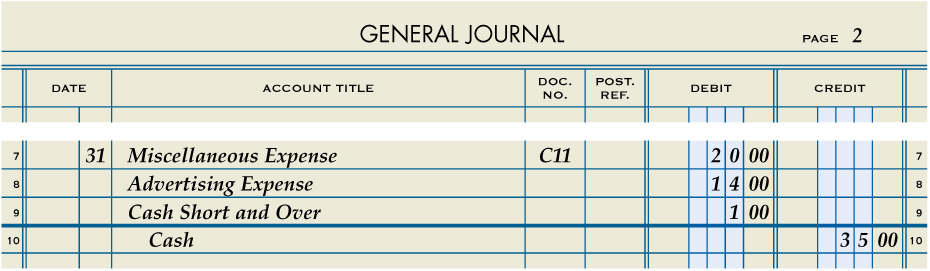 5
Source Document
SLIDE 8
Lesson 5-4
Lesson 5-4 Audit Your Understanding
1.	Why do businesses use petty cash funds?
ANSWER
For making small cash payments for which writing a check is not time- or cost-effective
SLIDE 9
Lesson 5-4
Lesson 5-4 Audit Your Understanding
2.	Why is Cash rather than Petty Cash credited when a petty cash fund is replenished?
ANSWER
The check issued to replenish petty cash is a credit to Cash and does not affect Petty Cash.
SLIDE 10